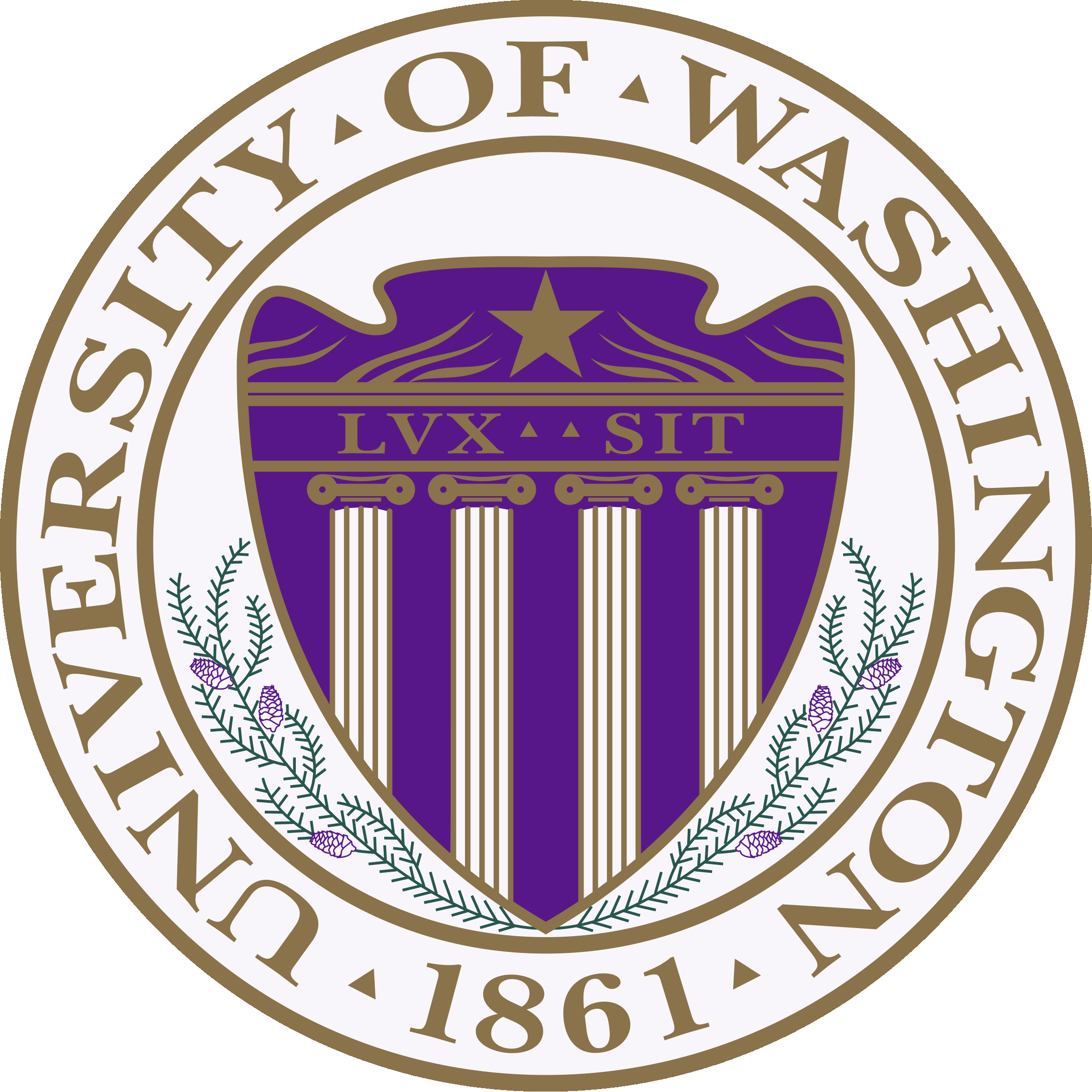 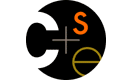 Collaborating at the Hardware/Software Interface:A Programming-Languages Professor’s View
Dan Grossman
University of Washington
Spring 2011
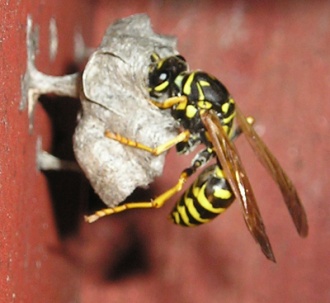 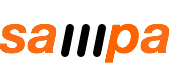 Executive Summary
Working on many things, thanks to co-advising
Brief overview, then focus on a few

Chosen focus: Projects spanning hardware and software
Helping Luis Ceze advise the “SAMPA group”

Reinvigorate research across the HW/SW divide
HW/SW division sometimes a key research question
Apply PL principles even when not doing PL research

Four ongoing projects
DMP: Deterministic execution of multiple threads
OSHA: Code-centric thread-sharing partial specifications
EnerJ: Language support for low-power approximate computing
Concurrency Exceptions
Spring 2011
Dan Grossman: Collaborating at the HW/SW Interface
2
Biography / group names
PLDI, ICFP, POPL “feel like home” 1997-
PhD for Cyclone: type system, compiler for memory-safe C dialect
UW faculty 2003-
30%  80% focus on multithreading, 2005-
Lots of transactional memory, 2005-2008: meet HW people
Co-advising 3-4 students with architect+ Luis Ceze, 2007-

Two groups “for marketing purposes”
WASP  wasp.cs.washington.edu
SAMPA sampa.cs.washington.edu
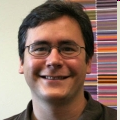 Spring 2011
Dan Grossman: Collaborating at the HW/SW Interface
3
Other ongoing projects
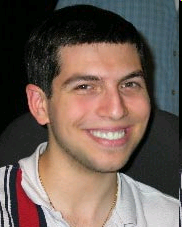 Client-side third-party web extensions [with MSR]
Aspects for JavaScript (?!) [OOPSLA2010]

Modular memory-model semantics
And optimizations allowed by “data races illegal” [with HP]
TM semantics issues
Dynamic tracking of what can be used in transactions
Abstraction violation of “escape actions”


MapReduce progress estimation [SIGMOD2010]

Department + international work on undergraduate curriculum
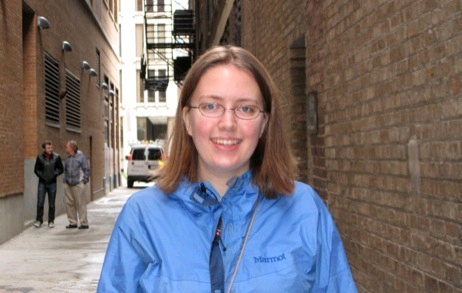 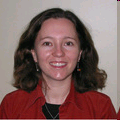 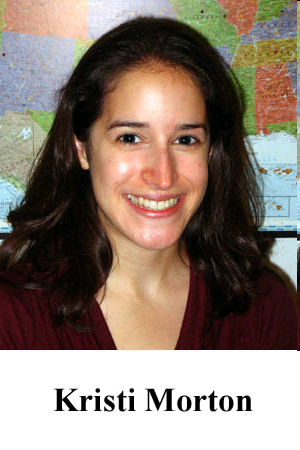 Spring 2011
Dan Grossman: Collaborating at the HW/SW Interface
4
Outline
DMP: Deterministic execution of multiple threads

OSHA: Code-centric thread-sharing partial specifications

EnerJ: Language support for low-power approximate computing

Concurrency Exceptions
Spring 2011
Dan Grossman: Collaborating at the HW/SW Interface
5
Deterministic Execution – Why?
“Everybody knows” (shared-memory) multithreading 
makes programming more difficult

Why?  Many reasons with cumulative effect

One primary cause: non-determinism
Run each test many times
Hard to reproduce bug reports
Can’t keep replicas in sync
Timing-based security attacks

Can’t reason sequentially (much less modularly)
Spring 2011
Dan Grossman: Collaborating at the HW/SW Interface
6
Two levels of non-determinism
Most languages are non-deterministic
Set of legal behaviors for a single program+input
Often exponential in program size
(Undefined evaluation order has an analogous problem)

Most language implementations are non-deterministic
Subject to whims of scheduler, hardware, temperature, …
(Undefined evaluation order not typically like this)

Our focus: 
Implement non-deterministic languages deterministically:
“execution-level determinism”
Spring 2011
Dan Grossman: Collaborating at the HW/SW Interface
7
Complementary advantages
Execution-Level Determinism
Works for today’s PLs for wider range of applications
No programmer effort
Solves (1)-(4), with caveats
Can leverage language non-determinism for performance
Language-Level Determinism
Sequential semantics eases reasoning/verification
More programmer control over run-time behavior
Solves (1)-(5), fewer caveats
Can leverage language restrictions for performance
Run each test many times
Hard to reproduce bug reports
Can’t keep replicas in sync
Timing-based security attacks
Can’t reason sequentially (much less modularly)
Spring 2011
Dan Grossman: Collaborating at the HW/SW Interface
8
Work at UW to date
DMP: Special-purpose HW
[Devietti et al, ASPLOS’09]
Initial algorithms, 
speculative or not
dOS: Page-based OS service
[Bergan, OSDI’10]
Deterministic process groups,
dealing with asynchronous inputs
CoreDet: Compiler + Run-Time
[Bergan et al, ASPLOS’10]
Static optimizations, parallel SW commit, non-speculative buffering
RCDC: HW/SW hybrid
[Devietti et al, ASPLOS’11]
HW only counts and buffers, 
more scalable algorithms
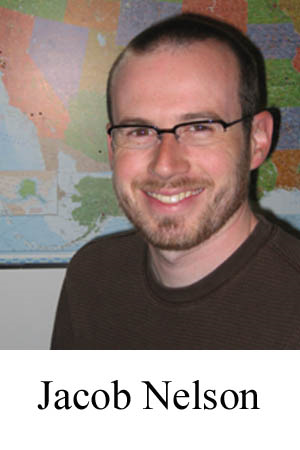 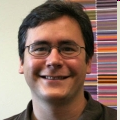 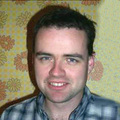 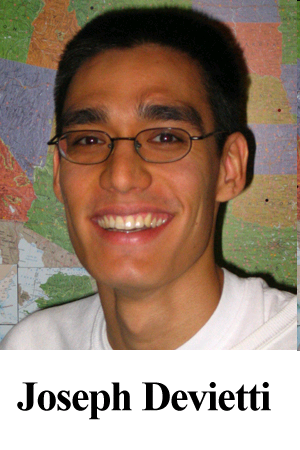 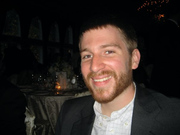 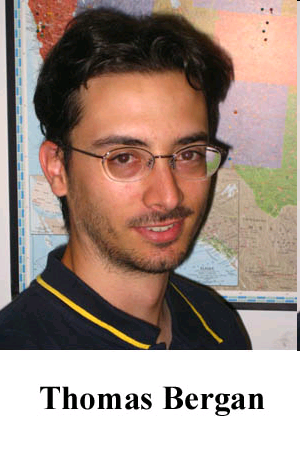 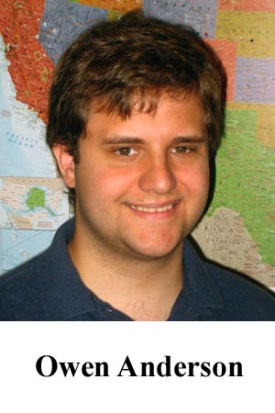 Spring 2011
Dan Grossman: Collaborating at the HW/SW Interface
9
Determinism is easy…
Conceptual starting point: Deterministic serial execution
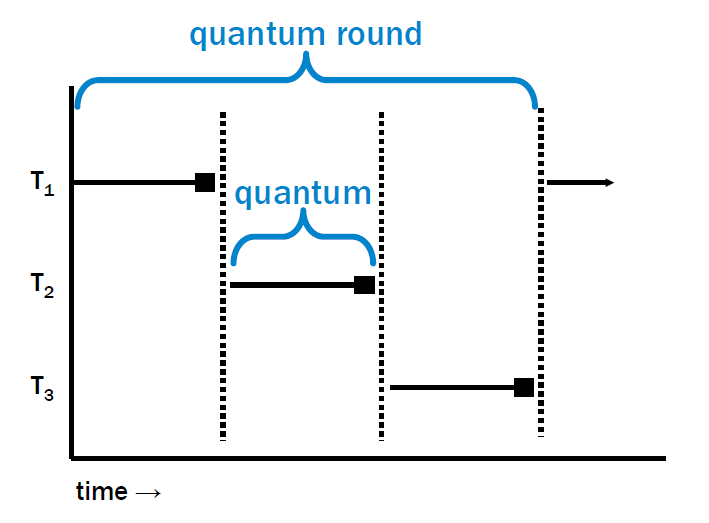 deterministic quantum size
(e.g., count instructions)
+
deterministic scheduling
=
determinism
… performance is hard
Spring 2011
Dan Grossman: Collaborating at the HW/SW Interface
10
Can we do better?
No need to serialize non-communicating instructions
Ensure non-communication?  Hold that thought
Split a quantum at first (dynamic) may-communicate instruction
“parallel mode” prefix and “serial mode” suffix
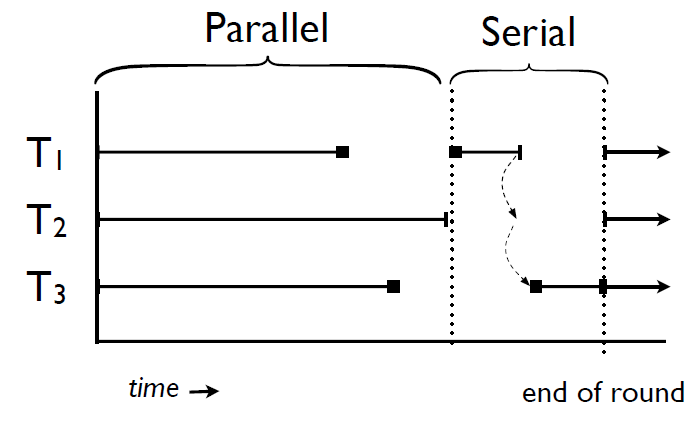 Spring 2011
Dan Grossman: Collaborating at the HW/SW Interface
11
First approach: Ownership
For each object, track ownership: “owned by Ti” or “shared”
Any granularity of tracking is sound (cf. cache-line size)
In parallel mode, can read “owned by me” or “shared”
In parallel mode, can write “owned by me”
Therefore: no communication in parallel mode
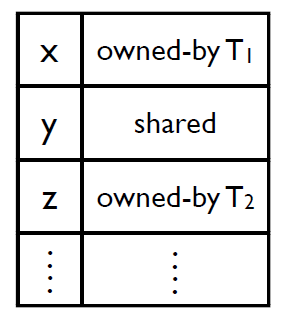 So how should we initialize 
and update ownership?
Spring 2011
Dan Grossman: Collaborating at the HW/SW Interface
12
Ownership update
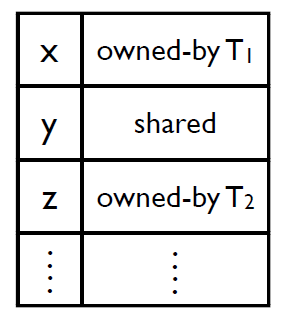 So how should we initialize 
and update ownership?
Correctness vs. performance: Any deterministic policy is correct

Our policy, more or less:
In serial mode, read changes “owned by other” to “shared”
In serial mode, write changes anything to “owned by me”
(Cf. conventional multiprocessor cache, same locality reasons)
Spring 2011
Dan Grossman: Collaborating at the HW/SW Interface
13
Performance needs
Need:

Short or non-existent serial mode
Coarse-grained communication  right ownership

Balanced quanta
Relatively short quanta, with rough instruction-cost model
No run-time timing allowed

Low overhead for quanta stopping, starting 
Relatively long quanta (uh-oh, see above)

Low overhead for read/write barriers
Including static techniques to remove unnecessary barriers
Ensuring correctness was how I got involved…
Spring 2011
Dan Grossman: Collaborating at the HW/SW Interface
14
An interesting optimization
Suppose reads R1 and R2:
Must alias (w.r.t. ownership tracking; can be different fields)
R2 must follow R1 in same quantum (e.g., same basic block)

Then R2 needs no instrumentation

      Are you sure? 
Easy case: R1 and R2 both happen in parallel mode
Easy case: R1 and R2 both happen in serial mode
Hard case: R1 in parallel mode, R2 in serial mode…
Spring 2011
Dan Grossman: Collaborating at the HW/SW Interface
15
Why is this okay?
Parallel                            Serial

T1:           …                   … write(X)
T2:    … read(X) …                            ... read(X)
X : shared
X :  ???
time
After this round:
Without optimization, X : shared
With optimization, X : owned-by T1
Choice observably affects subsequent rounds
Where parallel mode ends affects order of writes

But it’s okay: Executable with or without optimization is deterministic
Different deterministic executables (key degree of freedom)
Spring 2011
Dan Grossman: Collaborating at the HW/SW Interface
16
The limitation
So far: The ownership approach
Plus: Low-ish overhead
Check ownership and proceed
Minus: Unnecessary transfers to serial mode
Example: A lock acquire may “transfer” a whole data structure to Ti, but each quantum that first accesses a node has to serialize
A scalability problem: Worse with more cores (Amdahl)

So: The buffering approach
More overhead but better scalability
Standard trade-off in parallel systems
Spring 2011
Dan Grossman: Collaborating at the HW/SW Interface
17
Buffering
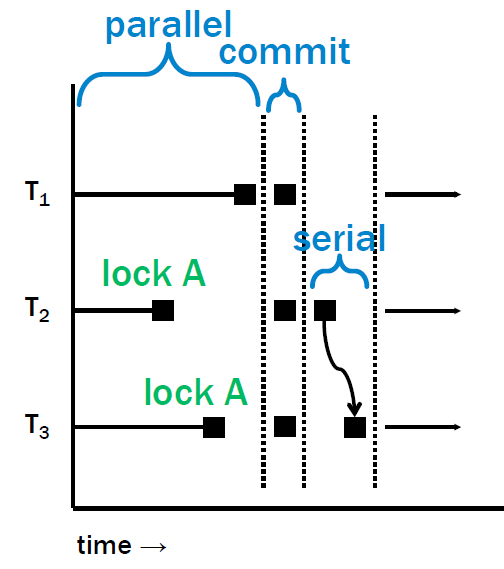 Any thread can access any address in parallel mode

But:
All writes are buffered
All reads consult thread’s buffer (overhead!)

Only synchronization operations end parallel mode before quantum end
Spring 2011
Dan Grossman: Collaborating at the HW/SW Interface
18
Buffering
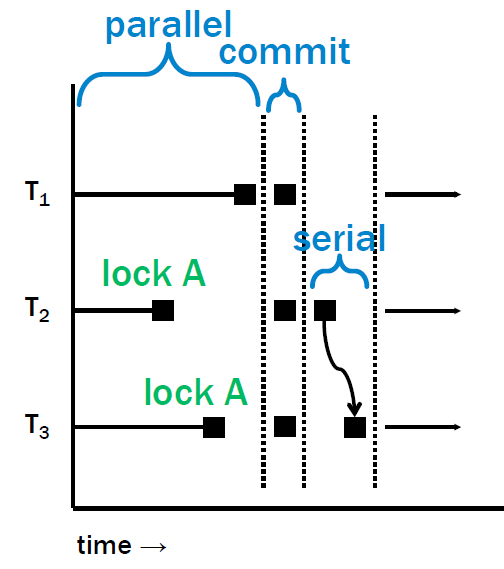 After parallel mode, deterministically commit buffer 

Semantically serial
But mostly in parallel 
Cf. graphics z-buffers
Spring 2011
Dan Grossman: Collaborating at the HW/SW Interface
19
Buffering
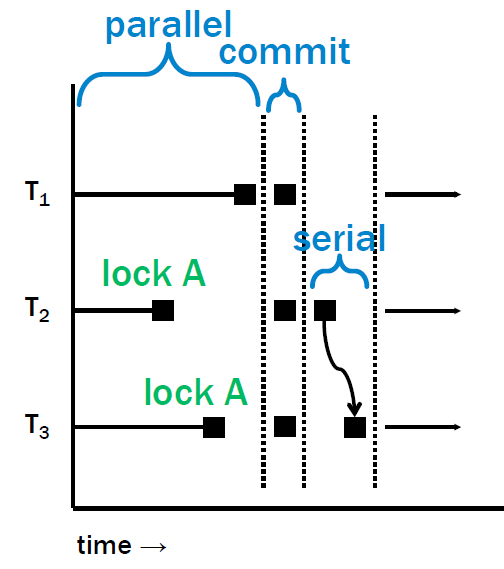 Short serial mode just for synchronization operations

The “fence” semantics of these operations forbids  reordering with (buffered) writes

“Fixed” in our ASPLOS11 paper (but HW/SW hybrid)

Hopefully synchronization rare relative to quantum size
Spring 2011
Dan Grossman: Collaborating at the HW/SW Interface
20
Buffering
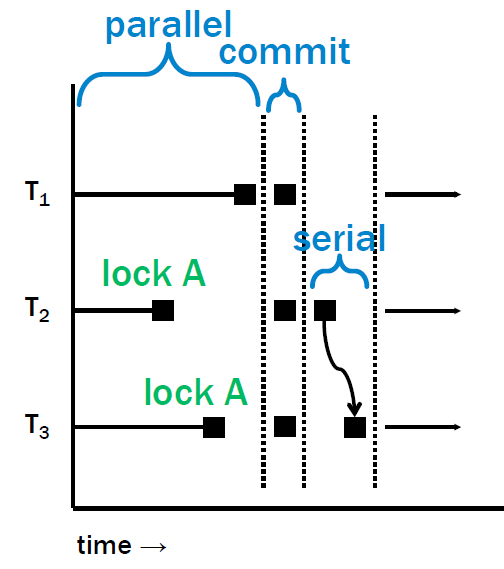 Determinism:

Parallel modes isolated
And end deterministically

Commit is semantically serial

Serial is serial
Spring 2011
Dan Grossman: Collaborating at the HW/SW Interface
21
Results: the short version
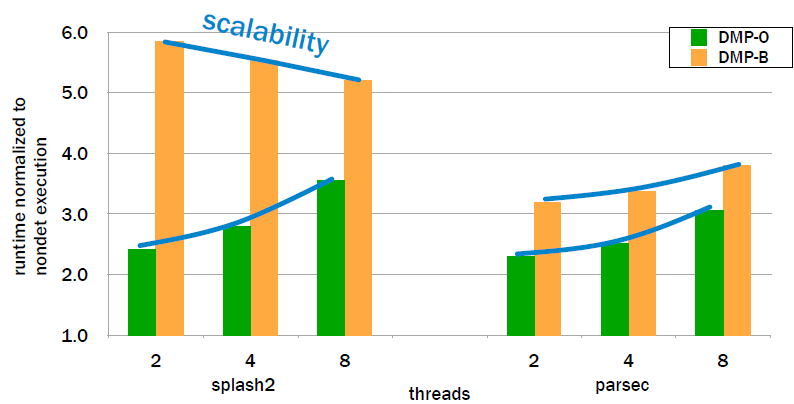 Pure SW overhead is substantial
But if it scales, a great use of extra cores
Scalability depends on application (means can mislead)
Spring 2011
Dan Grossman: Collaborating at the HW/SW Interface
22
Attacking overhead and scalability
After HW in ASPLOS09 and SW in ASPLOS10,
what are the general principles?

Overhead is a SW problem that HW-assist can solve
Count instructions, provide local buffers, expose via ISA

Scalability is an algorithm problem
Quantum balance requires careful tuning – okay
Buffering helps some applications, but fine-grained synchronization still suffers
So a new algorithm that avoids serial mode

Is ASPLOS11 just the 3rd of N years of more clever algorithms?
No…
Spring 2011
Dan Grossman: Collaborating at the HW/SW Interface
23
Memory Models
Old HW lesson: Weaker memory-consistency models scale better
The reason for weak models

Ownership approach was sequentially consistent (SC)
Buffering was “total-store order” (TSO)
May as well relax to “happens-before” (HB)
The PL (cf. Java, C++) only gives you HB anyway
But the PL does give you HB, so can’t go weaker

ASPLOS11 results impressive: 5-70% overhead
But incomparable because assume HW/SW hybrid
For some applications, HB significantly outperforms TSO
Spring 2011
Dan Grossman: Collaborating at the HW/SW Interface
24
Secret Sauce
Why does it matter that this has been a HW+SW project?

Same students can argue the semantics, hack the compiler,   run architectural simulations
They don’t find it weird to go to PLDI and ISCA
Manage co-advisors with different skill sets

Complementary perspectives on what is efficient
Counting instructions vs. identifying thread-local data

Distinguish algorithmic technique from implementation
Can track ownership in HW, SW, or OS

It’s fun
Spring 2011
Dan Grossman: Collaborating at the HW/SW Interface
25
Ongoing work
“The robustness problem”
Biggest caveat with respect to repeatability

Benefits to testing

Incorporating acceptable non-determinism

Application to distributed systems 
Build on OS work
Spring 2011
Dan Grossman: Collaborating at the HW/SW Interface
26
Related work
Determinism is a hot topic, so please pardon omissions

Deterministic languages: 
DPJ [OOSPLA09, POPL11]
NESL, Jade, ORCS, …

Execution-level determinism
Kendo [ASPLOS09], good performance but assumes no data races
Grace [OOPSLA09]

System-level support: entire session at OSDI10

Record-and-replay: some of determinism’s benefits
Spring 2011
Dan Grossman: Collaborating at the HW/SW Interface
27
Outline
DMP: Deterministic execution of multiple threads

OSHA: Code-centric thread-sharing partial specifications [OOPSLA10]

EnerJ: Language support for low-power approximate computing

Concurrency Exceptions
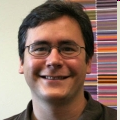 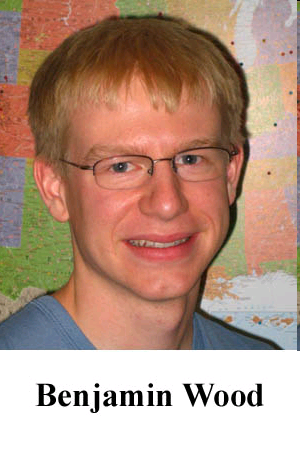 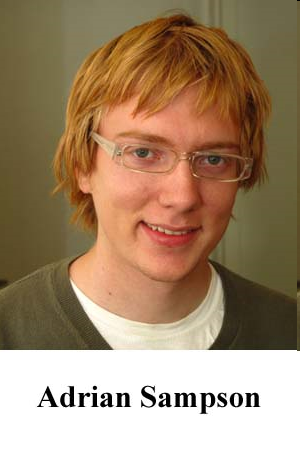 Spring 2011
Dan Grossman: Collaborating at the HW/SW Interface
28
Shared memory
For better or worse (probably worse), shared memory is one dominant paradigm for concurrent programming

At PL and HW levels, default is implicit sharing
But sharing/communication/interleaving should be rare

Rare sharing enables successful program-analysis tools
Data-centric: Race detectors, types for safe locking, sharing specs
Isolation-centric: Atomicity checkers, TM, 
Code-centric: our work 
Complementary: partially overlapping set of bugs
     (Orthogonal to static vs. dynamic analysis, language vs. tool, etc.)
Spring 2011
Dan Grossman: Collaborating at the HW/SW Interface
29
Code-centric
Consider shared-memory communication as between
     code points executing in different threads
The writer and the subsequent reader
Partial specification:  which directed pairs are allowed
enqueue
dequeue
Specification meaning:
At memory read, consider last write to same location
If write performed by different thread, then pair must be in spec
Code-centric: No mention of which memory, how much memory, synchronization protocol, etc.
Spring 2011
Dan Grossman: Collaborating at the HW/SW Interface
30
Nice idea, but…
enqueue
dequeue
Basic idea doesn’t work without solving several problems
Helper functions
Many writes delegated to callee unaware of sharing
Multiple abstraction levels
Want to specify/check communication in terms of libraries and library clients (N levels deep, naturally)
Encapsulated sharing
  Often callers should be unaware of some communication
Convenient specifications
App-specific properties require programmer annotations
Efficient enough checking to be more than documentation
Spring 2011
Dan Grossman: Collaborating at the HW/SW Interface
31
Helper functions
enqueue
 if(buffer full)
  Util.resize(…)
dequeue
??
Util.resize
  …
By our definition, Util.resize communicates to dequeue
But don’t want to specify that
Util.resize communicates on behalf of its caller
So specify it is conceptually inlined 
Actually the default
Spring 2011
Dan Grossman: Collaborating at the HW/SW Interface
32
Multiple abstraction levels
producer
consumer
enqueue
dequeue
array_put
array_get
Want to specify communication at each abstraction level separately
Want to check all the levels
So the dynamic check requires matching call stacks
Modulo inlining
Spring 2011
Dan Grossman: Collaborating at the HW/SW Interface
33
Encapsulated Sharing
producer
consumer
??
enqueue
  size++
dequeue
  size--
array_put
array_get
Abstractions have internal communication that should not propagate
Extend specification language to describe interfaces
Dynamic checker stops stack processing after the                    (dequeue, enqueue) pair
Spring 2011
Dan Grossman: Collaborating at the HW/SW Interface
34
Convenient specifications
Use groups of writers & readers to avoid quadratic blowup

Make inlining the default

Evaluation is empirical
Thankfully, in good software, communication is sparse
Caveat (feature?): “No annotations” is correct
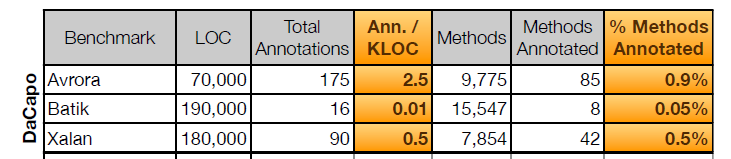 Spring 2011
Dan Grossman: Collaborating at the HW/SW Interface
35
A dynamic checker
Semantically:
On each write, store thread-id and call-stack with location
On each read, compare thread-ids and call-stacks

To get reasonable overhead for a debugging tool:
Check thread-ids first
Global memo-table of stack-pairs with full hash-consing
For hot reader-stacks, an inline cache for hot writer-stacks

Bottom line: These fast-paths work!
1 execution with over 6 billion reads needed 697 stack-walks
Unique communicating stack-pairs are rare
Spring 2011
Dan Grossman: Collaborating at the HW/SW Interface
36
Debugging tool
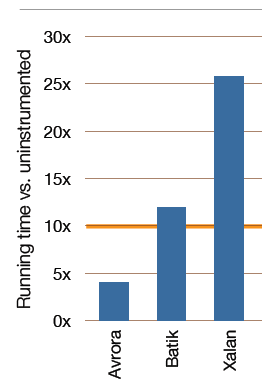 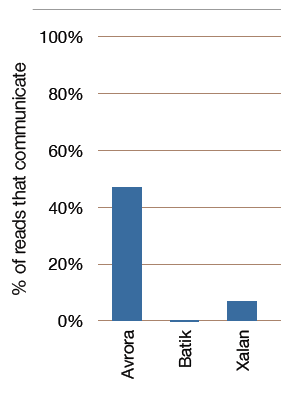 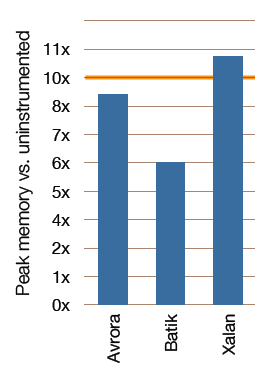 Usable heavyweight debugging tool
# of different stacks matters more than amount of communication
Not fast, but useful for humans handling concurrency errors
Spring 2011
Dan Grossman: Collaborating at the HW/SW Interface
37
The Hardware Connection
Turns out our OOPSLA10 paper has nothing to do with HW
But across the lab, a different code-centric technique using history of HW coherence events and machine learning for automatic bug diagnosis
[MICRO09]
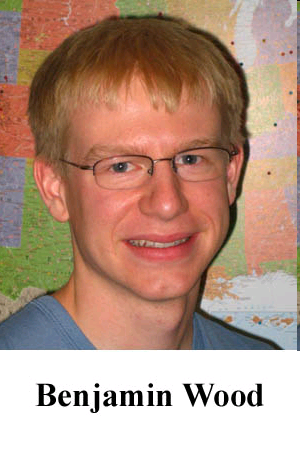 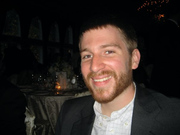 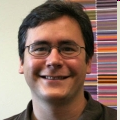 Hmm… those ideas transfer/extend to software
So while I’m doing other things , they write a PLDI11 paper:
Isolating and Understanding Concurrency Errors Using Reconstructed Execution Fragments
Spring 2011
Dan Grossman: Collaborating at the HW/SW Interface
38
Outline
DMP: Deterministic execution of multiple threads

OSHA: Code-centric thread-sharing partial specifications

EnerJ: Language support for low-power approximate computing
     [PLDI2011]

Concurrency Exceptions
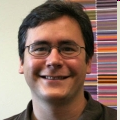 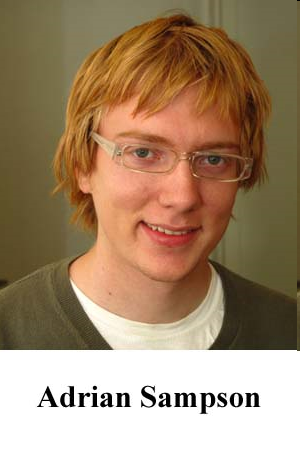 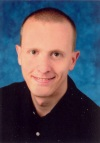 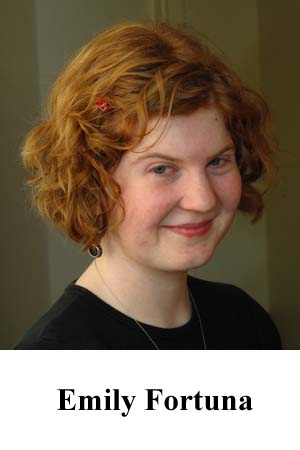 Spring 2011
Dan Grossman: Collaborating at the HW/SW Interface
39
Saving energy
Modern platforms expend a huge amount of energy
Largely to ensure you get the right answer

Often not the right trade-off!
Audio, Video
Clustering, classification, information retrieval
Monte Carlo simulation
Game AI
…
Spring 2011
Dan Grossman: Collaborating at the HW/SW Interface
40
Many ways to save
Energy savings via approximation at various abstraction levels

Hardware
Lower voltage memory more likely to flip bits
Smaller functional units with less precision

Compiler
Data placement
Heuristically skip computations [Agarwal et al]

Application
Imprecise algorithm (e.g., smaller sample size)

Our work: Use PL to make existing techniques safer, easier to use
Spring 2011
Dan Grossman: Collaborating at the HW/SW Interface
41
Idea #1
Higher levels must tell lower levels what is approximable
Ignoring how the lower level achieves approximation
Leave amount-of-approximation (QoS) to “best effort” for now
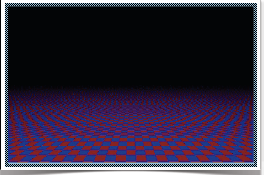 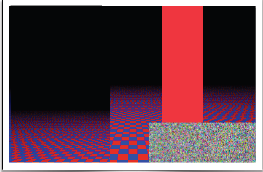 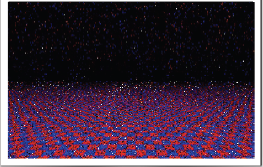 Spring 2011
Dan Grossman: Collaborating at the HW/SW Interface
42
Idea #2
Different libraries have different ways to approximate
Clients should just indicate which uses are approximable


Examples:
Image data: okay to flip some bits (HW storage)
Average: okay to round floating-point (HW computation)
Average: okay to average a sample (alternate algorithm)
Spring 2011
Dan Grossman: Collaborating at the HW/SW Interface
43
Idea #3
Programmer must indicate where approximate can influence precise
Catch bugs, control propagation of bad computations
“Just” an information-flow problem!  (Good!)

Comfortable with
Very simple but sound information-flow tracking
Liberal use of explicit endorsement

Most code is precise (the default)
But hot computation often approximable
Spring 2011
Dan Grossman: Collaborating at the HW/SW Interface
44
Putting it together
With these ideas, a very nice area-opening project:

Type qualifiers for precise, approx, and inherit-from-context
Approx bits can be stored in low-energy hardware, but array lengths, pointers, and type tags cannot

Overload methods with approximate versions
Client chooses when approximation is allowed
Run-time chooses when approximation is used

Information-flow type system
Keep it simple: No branches on approx data (endorse it)
Formal semantics to show non-interference
Spring 2011
Dan Grossman: Collaborating at the HW/SW Interface
45
More on data storage [my little piece]
For memory safety, only (some) ints and floats can go in approximate storage
How can the hardware provide a usable memory hierarchy
How can the PL implementation use it
(Not carefully considered by prior work on approx caches)

Our answer (requiring knowledge of HW and SW)
Each cache line can have voltage scaled
Object layout just got interesting…
Spring 2011
Dan Grossman: Collaborating at the HW/SW Interface
46
Example (32-byte cache lines)
class Y extends X {
 @precise int h,i;
 @approx  int j,k;
}
class X {
 @precise int a,b,c,d,e;
 @approx  int f,g;
}
X
a
b
c
d
e
f
g
Y
a
b
c
d
e
f
g
unpadded
(bad for Y)
h
i
j
k
padded
(bad for X)
X
a
b
c
d
e
--
--
Y
a
b
c
d
e
h
i
f
g
f
g
j
k
Note: Partial approx lines waste space & energy
Can’t start next object on approx line
Interesting, but in practice arrays matter the most
First few elements in precise line with length (less savings)
Spring 2011
Dan Grossman: Collaborating at the HW/SW Interface
47
Evaluation
Annotate benchmark programs to identify legal approximation
Measure burden (it’s low, details omitted)

Using prior work, fake-but-realistic HW model to estimate     savings / error probability curve
A simulator that injects faults probabilistically
Get details like cache-line granularity right (chose unpadded)

Measure energy savings and (application-defined) QoS
Spring 2011
Dan Grossman: Collaborating at the HW/SW Interface
48
Spring 2011
Dan Grossman: Collaborating at the HW/SW Interface
49
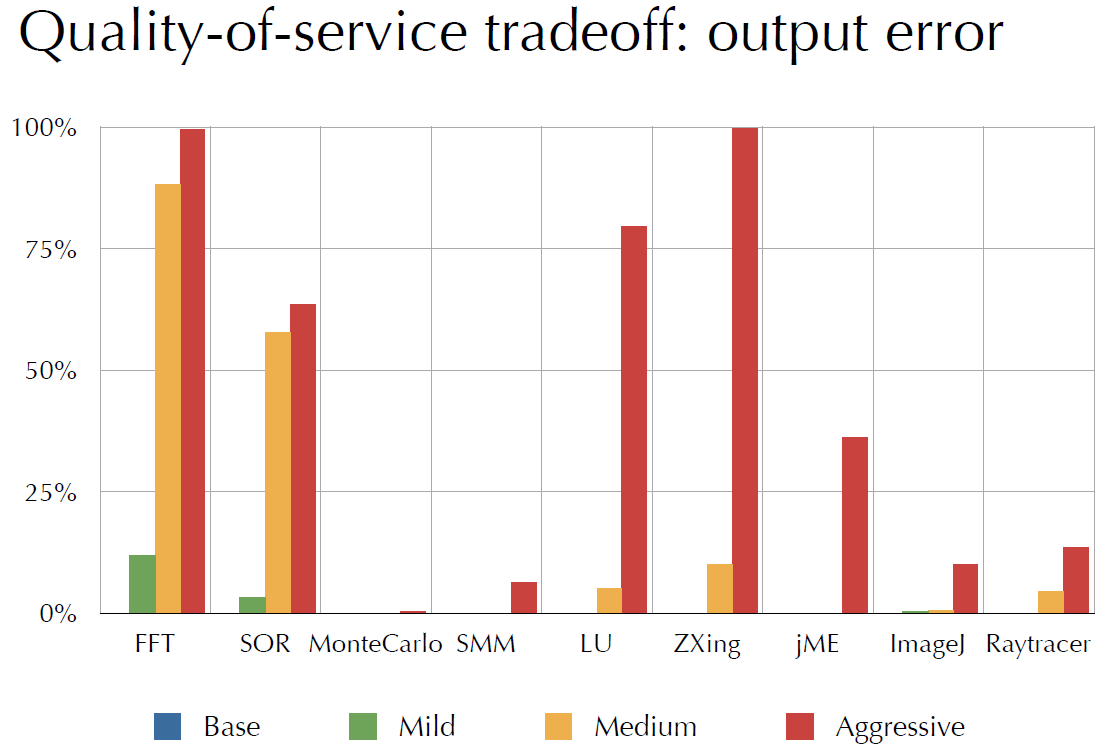 Spring 2011
Dan Grossman: Collaborating at the HW/SW Interface
50
Future work
What if we didn’t assume novel hardware?

Distinguish low-probability bit-flip from guaranteed rounding?

Specifying more than “best effort”?

Is our information-flow system too strong or too weak?

… 

A vision of controlled pay-as-you-go precision
Spring 2011
Dan Grossman: Collaborating at the HW/SW Interface
51
Outline
DMP: Deterministic execution of multiple threads

OSHA: Code-centric thread-sharing partial specifications

EnerJ: Language support for low-power approximate computing

Concurrency Exceptions
Spring 2011
Dan Grossman: Collaborating at the HW/SW Interface
52
Data-race exceptions
Data race: read/write or write/write of same location by different threads without intervening synchronization

What if the execution platform (e.g., HW) guaranteed 
precise data-race detection at run-time (e.g., trap)?

Catch bugs
Drastically simplify defining and implementing memory-consistency models
Everyone agrees on “DRF implies SC”, i.e., interleaving semantics in the absence of data races

But the time between the two accesses in a data race isn’t bounded
Expensive to maintain all the metadata
Spring 2011
Dan Grossman: Collaborating at the HW/SW Interface
53
Conflict exceptions [ISCA10]*
A slightly weaker guarantee that lets the platform bound checking:

(no data race)    (no exception)    (sequential consistency)
(data race)  (exception)

Advantages
Still get some bug-checking, but allows missing “long races”
Still simplify language semantics!



*Lucia, Ceze, Strauss, Qadeer, Boehm [not me]
  Closely related work: DRFx [PLDI10]
 (sequential consistency)
Spring 2011
Dan Grossman: Collaborating at the HW/SW Interface
54
Ongoing work
Assuming
data-race exceptions 
or, in contrast,
conflict exceptions


what else could a compiler + run-time system do with them?

Key idea: Data races may be really unlikely but not errors

Hint: Simpler read and write barriers (recover from trap)
Spring 2011
Dan Grossman: Collaborating at the HW/SW Interface
55
Thanks!
DMP: Deterministic execution of multiple threads
OSHA: Code-centric thread-sharing partial specifications
EnerJ: Language support for low-power approximate computing
Concurrency Exceptions


Focus on technology trends: multicore and power
Let “HW or SW or both” be a question, but not the first question
And, by the way, 3 of the 4 projects have used formal semantics



			http://sampa.cs.washington.edu
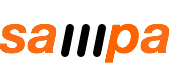 Spring 2011
Dan Grossman: Collaborating at the HW/SW Interface
56
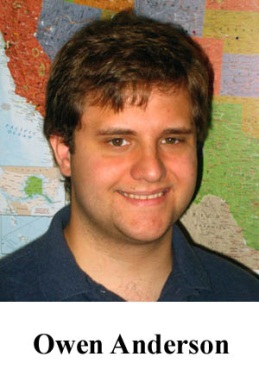 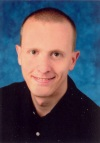 Owen
Anderson
Werner
Dietl
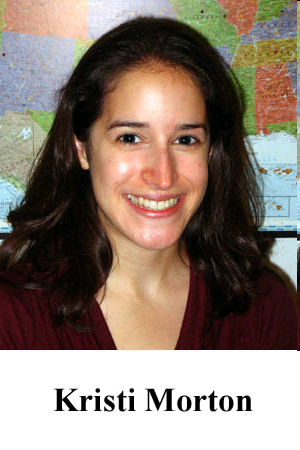 Kristi
Morton
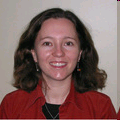 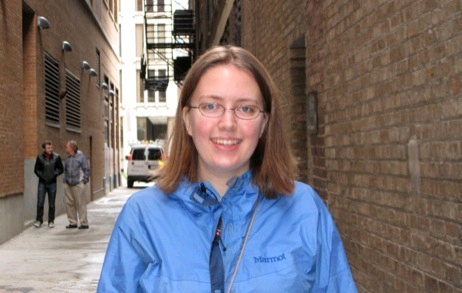 Magdalena
Balazinska
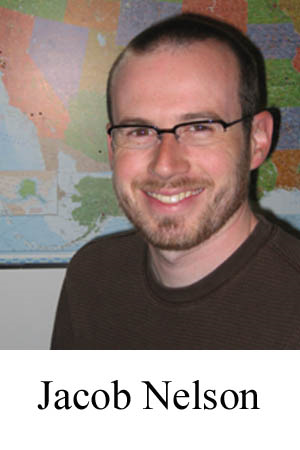 Laura
Effinger-Dean
Jacob
Nelson
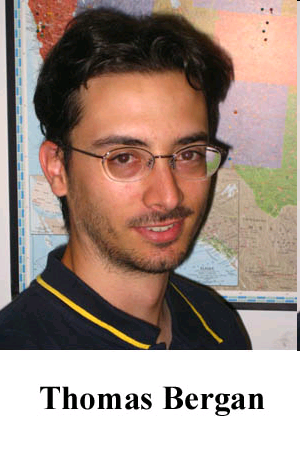 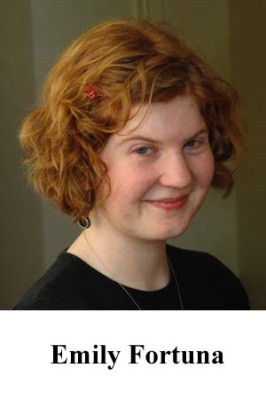 Tom
Bergan
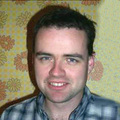 Emily
Fortuna
Mark
Oskin
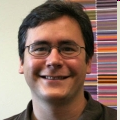 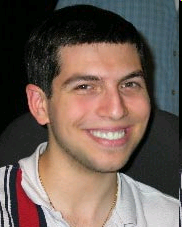 Luis
Ceze
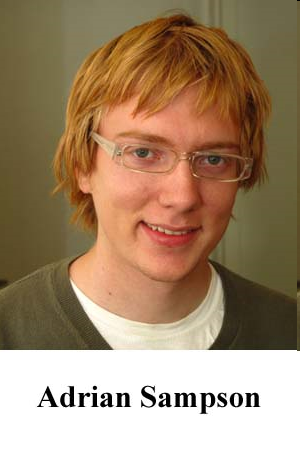 Benjamin
Lerner
Adrian
Sampson
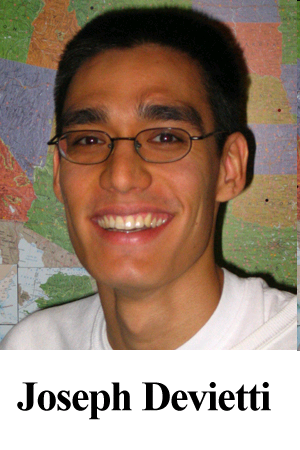 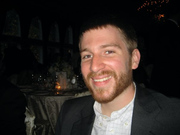 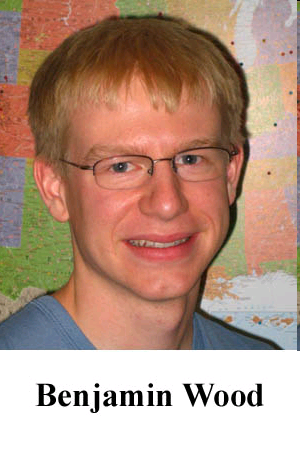 Joe
Devietti
Benjamin
Wood
Brandon
Lucia